Mary, A Mother’s Heart
Mary in the Book of Luke
Ruth Seabury Oakes d. Jan 31, 2025 age 98 yrs.Miss you, Mom!
In Luke, Jesus is revealed as Messiah through his earthly ministry to outsiders, the poor, “sinners,” Samaritans and most especially to women.
Women Come Into the Kingdom Before Men
Luke lists 13 women not mentioned in the other Gospels

Women with great faith:

Elizabeth
Mary
Ana
Widow of Nain Luke 7:12-15
Woman who anoints Jesus’ feet   Luke 7:36-50
Jesus and Women
Women supported Jesus financially   Luke 8:1-3

Woman healed of bleeding   Luke 8:43-48

Mary and Martha   Luke 10:38-42

Crippled woman healed on the Sabbath Luke 13:10-17

The poor widow   Luke 21:1-4

Women were the chief witnesses and comforters of Jesus at the crucifixion   Luke 23:49

Women were the first to witness the resurrection Luke 23:55-24:11
Mary:  The Favored of the Lord
Facts about Mary:

1. She was very young.
2. She was female.
3. She was poor.
4. She was defenseless 
    and vulnerable
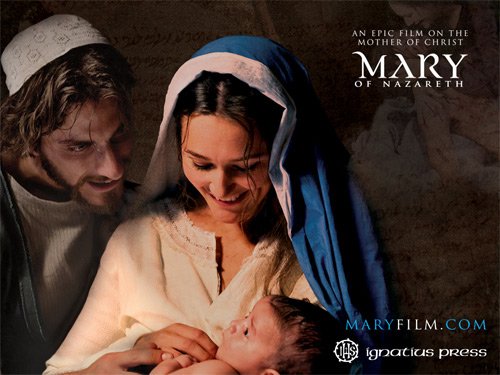 Mary:  The Favored of the Lord
What does God say about Mary? Luke 1:26-28

1. You are highly favored.
2. God is with you.

Who is favored of the Lord? The young, the female, the poor, the weak and the defenseless.
Why is Mary Favored?  Luke 1:38
I am the Lord’s servant. 
May it be as you have said.


Luke 1:45 (Memory verse)   Blessed is she who has believed that what the Lord has said to her will be accomplished.
Luke 2:19
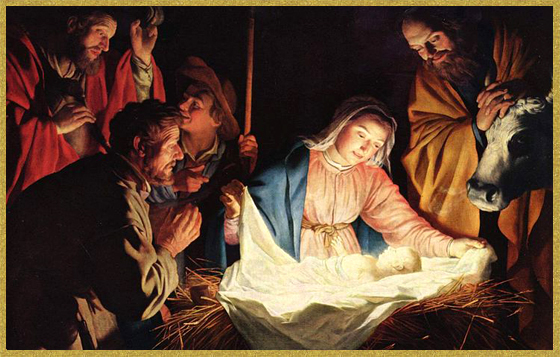 Mary treasured up all these things in her heart.
Luke 2:21-35  The Dedication
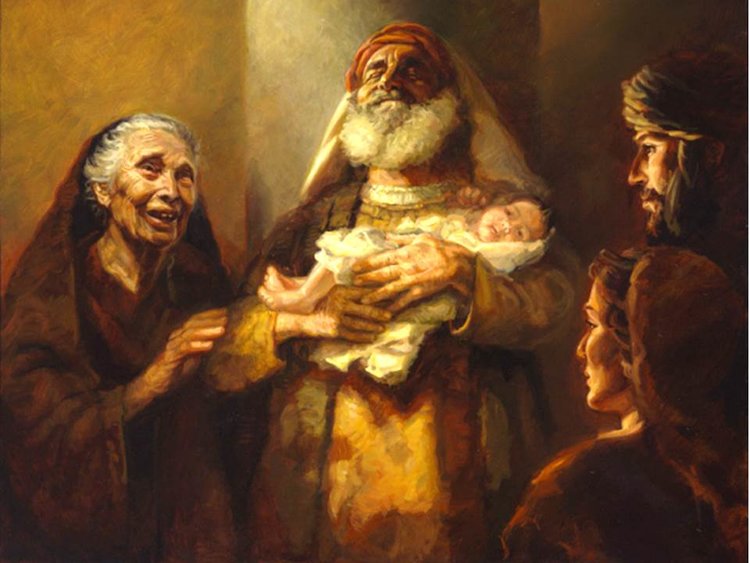 A sword will pierce your own soul too.
Jesus at the Temple Luke 2:41-52
Mary:

What does this portend about my son?

Her response:  I am the Lord’s servant, may it be as you said.
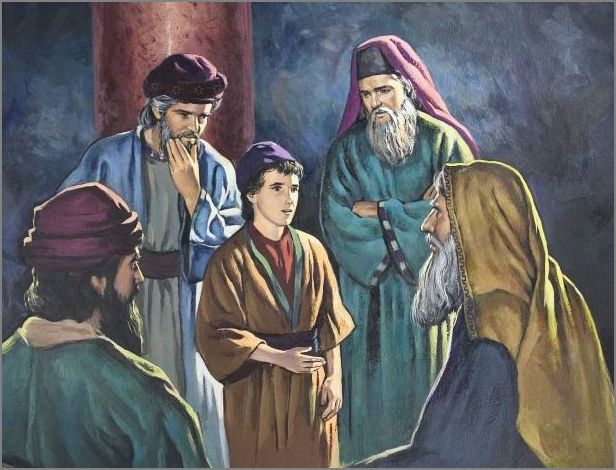 Jesus’ Galilean Ministry Begins
Luke 4:16-30 Jesus’ first sermon (in Luke, anyway)

Q: What will the message of his first sermon be?
Jesus Brings Good NewsLuke 4:18-19 Isaiah 61:1-2
1.  Good news for the poor 

2.  Freedom for prisoners 

3.  Healing for the sick.

4.  Release the oppressed. 

5.  The favor of the Lord. 

Jesus: “Today this Scripture is
fulfilled in your hearing”
John 19:25-27
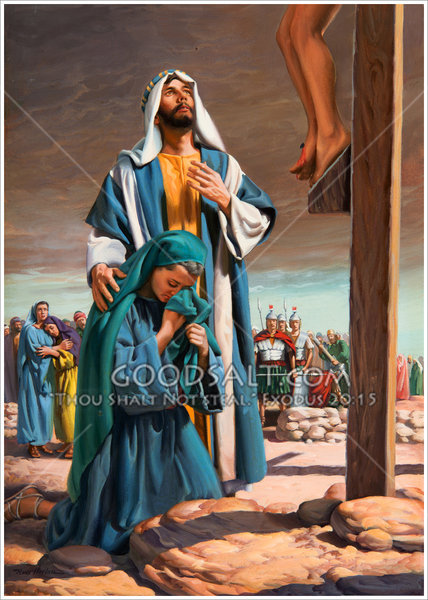 To Mary:

Dear woman, here is your son.

To John:

Here is your mother.
Acts 1:14  At the ascension
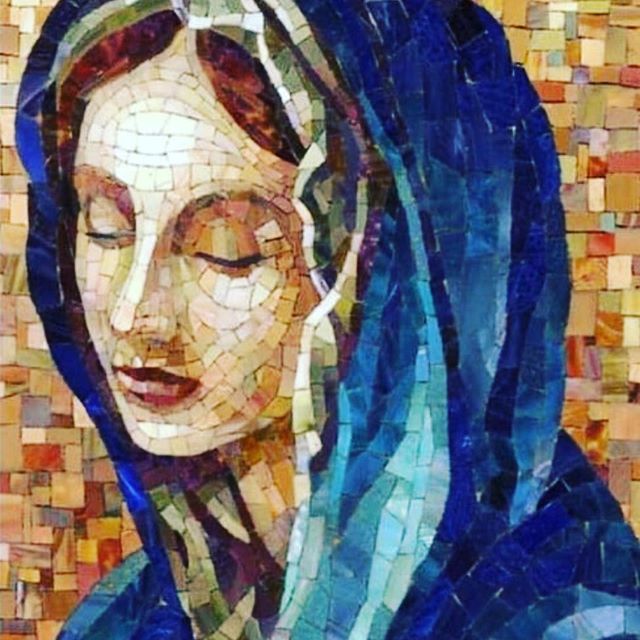 They all joined together constantly in prayer, along with the women and Mary the mother of Jesus….

Mary: I am the Lord’s servant, may it be as you have said.
Mary, A Mother’s Heart
Happy Mother’s Day